部門：〇〇〇〇〇〇〇〇〇〇〇〇
No.00
別紙４
事例の名称（プロジェクト名等）
事例の代表的な写真を１～３点程度貼り付け
取組の位置
地域課題・目的
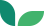 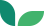 【地域課題】
□□□□□□□□□□□□□□□□□□□□□□□□□□□□□□□□□□□□□□□□□□□□□□□□□□□□□□□□□□□□□□□□□□□□□□□□□□□□□□□□。
位置図・範囲図
貼り付け
【目的】
□□□□□□□□□□□□□□□□□□□□□□□□□□□□□□□□□□□□□□□□□□□□□□□□□□□□□□□□□□□□□□□□□□□□□□□□□□□□□□□□。
取組内容
取組効果
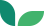 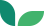 □□□□□□□□□□□□□□□□□□□□□□□□□□□□□□□□□□□□□□□□□□□□□□□□□□□□□□□□□□□□□□。
□□□□□□□□□□□□□□□□□□□□□□□□□□□□□□□□□□□□□□□□□□□□□□□□□□□□□□□□□□□□□□。
□□□□□□□□□□□□□□□□□□□□□□□□□□□□□□□□□□□□□□□□□□□□□□□□□□□□□□□□□□□□□□。
グラフ等
その他写真・図等
その他写真・図等